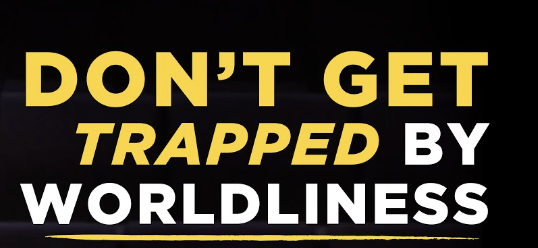 1 John 2:15-17
Do not love the world or the things in the world. If anyone loves the world, the love of the Father is not in him. For all that is in the world—the desires of the flesh and the desires of the eyes and pride of life—is not from the Father but is from the world. And the world is passing away along with its desires, but whoever does the will of God abides forever.                 (1 John 2:15-17)
The Commandment:                  
“Don’t love the world.” 

Motivation–If you love the world, you don’t love God.
 
Motivation–If you love the world, you’ll perish with the world. 

Motivation–If you love God and not the world, you will live with God forever.
“Do not love the world, nor the things in the world. If anyone loves the world, the love of the Father is not in him.” 

A Christian who loves the world is either:
1. Really interested in the things of this world, 
2. Not interested in the things of God. 

The primary object of love for the Christian is God Himself.
We know that we are from God, and the whole world lies in the power of the evil one.  (1 John 5:19)

In verse 15 when he says not to love the world, it’s the attitude of worldliness that he is emphasizing. 

When he says not to love the things of the world, it’s the actions of worldliness.
“if anyone loves the world…” as a continual pattern of their life they are not saved. 

“For the love for the Father is not in them.”

Matthew 6:24, “No one can serve two masters; for either he will hate the one and love the other, or he will hold to one and despise the other. You cannot serve God and mammon.”
You adulterous people! Do you not know that friendship with the world is enmity with God? Therefore, whoever wishes to be a friend of the world makes himself an enemy of God.   (James 4:4)

“For all that is in the world, the lust of the flesh and the lust of the eyes and the boastful pride of life, is not from the Father, but is from the world.”              (1 John 2:16)
The lust of the flesh is emotional desires, 
The lust of the eyes is earthly longings, 
The boastful pride of life is external cravings for praise. 

“and the world is passing away, and also its lusts; but the one who does the will of God abides forever.”  (1 John 2:17)

Verse 17, The one who is continually doing the will of God, participating in God’s plan; doing what Jesus came to do, will live forever with God in eternity. 

Worldliness is a Progression
A. Don’t Become Stained by the World

James 1:27, “This is pure and undefiled religion in the sight of our God and Father, to visit orphans and widows in their distress, and to keep oneself unstained by the world.” 

B. Don’t become Conformed to the World

Romans 12:2, “Do not be conformed to the world… But be transformed by the renewing of your mind, that you may prove what the will of God is, that which is good and acceptable and perfect.”
C. Don’t Become Condemned By the World

1 Corinthians 11:32 warns, “We are disciplined by the Lord in order that we may not be condemned along with the world.”
Are you progressing toward the world like Lot did in Genesis? 

1. He looked toward Sodom–his heart desired it. 
2. He pitched his tent toward Sodom–He was Stained by it. 
3. He moved into Sodom–He was Conformed to it. 
4. He was almost condemned with Sodom. 

2. Worldliness is forsaking a PERSON

“Whom have I in heaven but Thee? And besides Thee, I desire nothing on earth” (Psalm 73:25)
The heart free from worldliness:
- Desires nothing but God, 
- Holds on to nothing but God, 
- Pursues nothing but God.

So, whether you eat or drink, or whatever you do, do all to the glory of God. (1 Cor. 10:31)

Worldliness is turning your back on God!
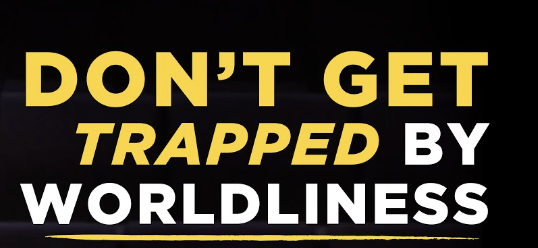 1 John 2:15-17